October 26, 2012
English 12
October 30, 2012
Peer Edit!!!
Clean out portfolios
Work on Personal Statement, etc.
Pick Me essay due tomorrow!
Did YOU know?
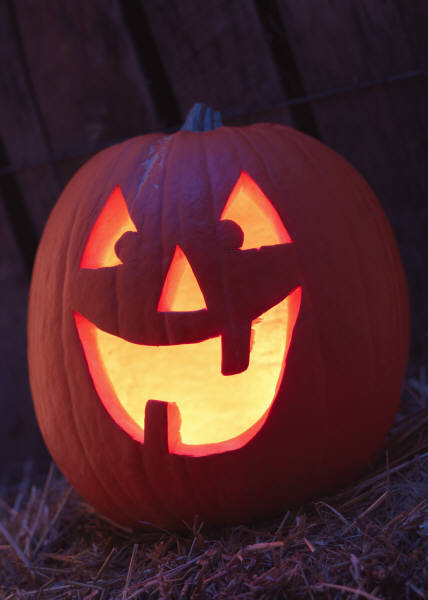 Stephen Clarke holds the record for the world’s fastest pumpkin carving time: 24.03 seconds, smashing his previous record of 54.72 seconds. The rules of the competition state that the pumpkin must weigh less than 24 pounds and be carved in a traditional way, which requires at least eyes, nose, ears, and a mouth.